X LEZIONE: Gesù e le parabole del Regno
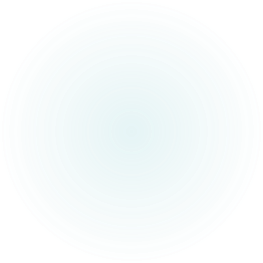 Cosa sono le parabole
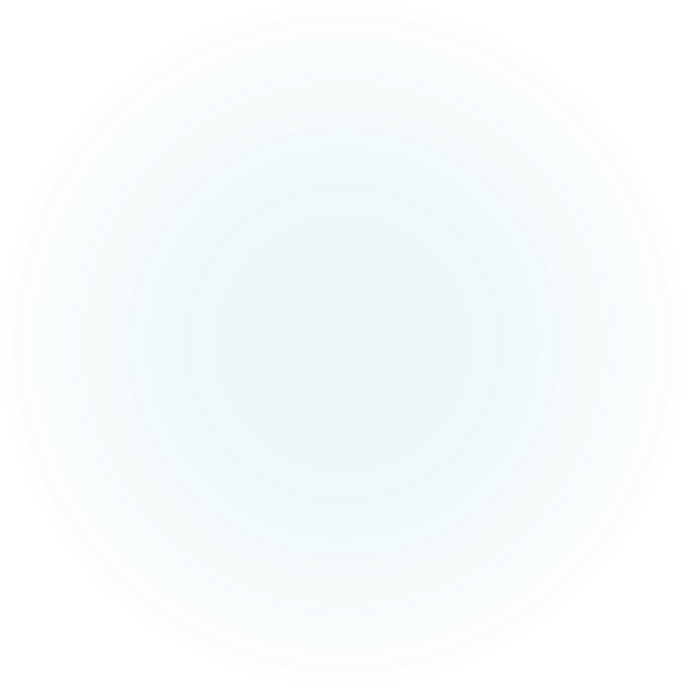 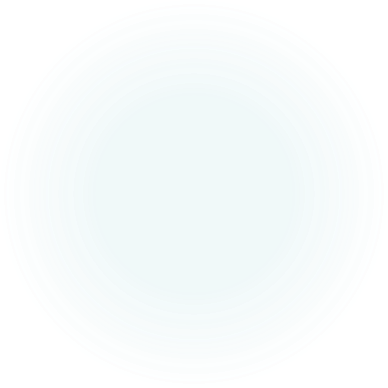 Un linguaggio quotidiano e semplice per esprimere i misteri di Dio?
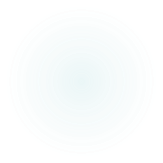 Mt 13,13-15
Per questo a loro parlo con parabole: perché guardando non vedono, udendo non ascoltano e non comprendono. Così si compie per loro la profezia di Isaia che dice: 
Udrete, sì, ma non comprenderete, guarderete, sì, ma non vedrete. Perché il cuore di questo popolo è diventato insensibile, sono diventati duri di orecchi e hanno chiuso gli occhi, perché non vedano con gli occhi, non ascoltino con gli orecchi e non comprendano con il cuore e non si convertano e io li guarisca.
Linguaggio dei profeti
Sembra che Gesù parli in parabola per non essere compreso.
Il ministero dei profeti ha dovuto subire il rifiuto radicale e violento di un popolo refrattario all’ascolto del suo Dio.
Is 5,1-7
1 Voglio cantare per il mio dilettoil mio cantico d'amore per la sua vigna.Il mio diletto possedeva una vigna(…)essa produsse, invece, acini acerbi.3E ora, abitanti di Gerusalemmee uomini di Giuda,siate voi giudici fra me e la mia vigna.4Che cosa dovevo fare ancora alla mia vignache io non abbia fatto?7Ebbene, la vigna del Signore degli esercitiè la casa d'Israele;gli abitanti di Giudasono la sua piantagione preferita.Egli si aspettava giustiziaed ecco spargimento di sangue,attendeva rettitudineed ecco grida di oppressi.
Il grido di accusa di Isaia sarà pienamente compreso solo dopo le catastrofi nazionali degli esili.
La salvezza passerà attraverso la mancata comprensione del popolo
Linguaggio profetico
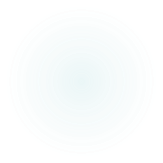 Mt 13,12
12Infatti a colui che ha, verrà dato e sarà nell'abbondanza; ma a colui che non ha, sarà tolto anche quello che ha. 13Per questo a loro parlo con parabole: perché guardando non vedono, udendo non ascoltano e non comprendono. 14Così si compie per loro la profezia di Isaia che dice:
Is 6,9-10
9Egli disse: «Va' e riferisci a questo popolo:«Ascoltate pure, ma non comprenderete,osservate pure, ma non conoscerete».10Rendi insensibile il cuore di questo popolo,rendilo duro d'orecchio e acceca i suoi occhi,e non veda con gli occhiné oda con gli orecchiné comprenda con il cuorené si converta in modo da essere guarito».
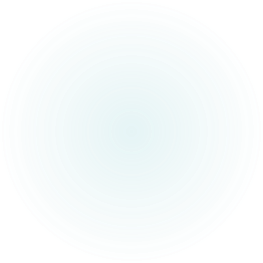 Il seminatore Mt 13,3-4
3Egli parlò loro di molte cose con parabole. E disse: «Ecco, il seminatore uscì a seminare. 4Mentre seminava, una parte cadde lungo la strada; vennero gli uccelli e la mangiarono. 5
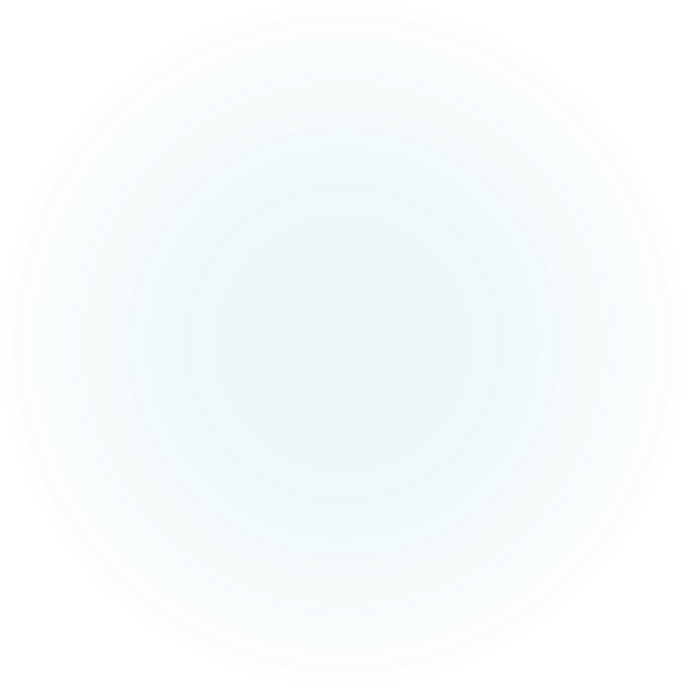 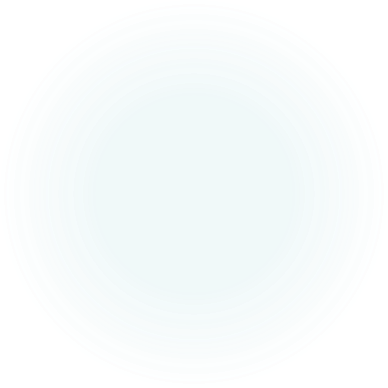 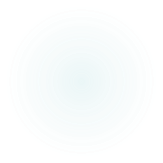 La parabola è modello del linguaggio parabolico:
duttile: si adatta all’interlocutore
Paziente: attende la libertà del cuore, per attivare un processo di conversione
La parabola del seminatore modello per le altre parabole
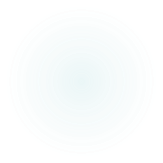 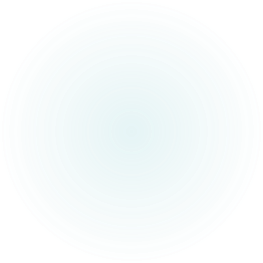 Mt 13,24-30
27Allora i servi andarono dal padrone di casa e gli dissero: «Signore, non hai seminato del buon seme nel tuo campo? Da dove viene la zizzania?». 28Ed egli rispose loro: «Un nemico ha fatto questo!». E i servi gli dissero: «Vuoi che andiamo a raccoglierla?». 29«No, rispose, perché non succeda che, raccogliendo la zizzania, con essa sradichiate anche il grano.30Lasciate che l'una e l'altro crescano insieme fino alla mietitura
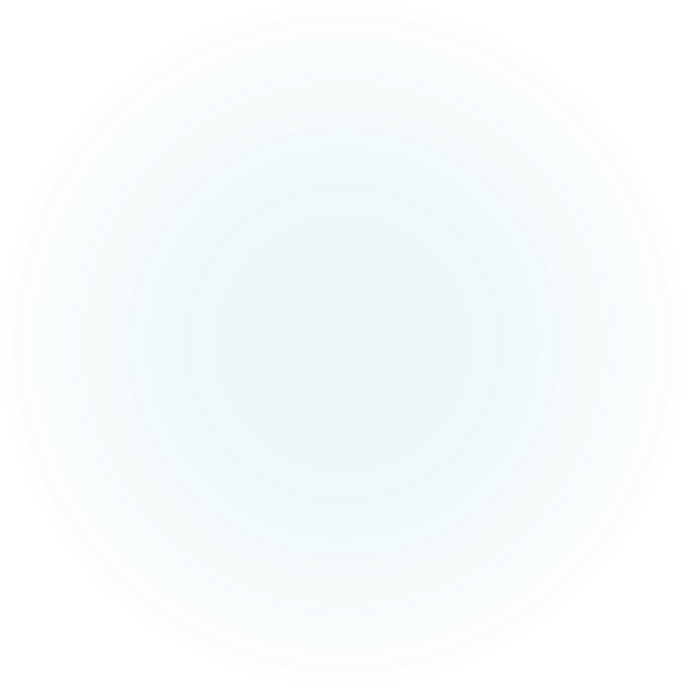 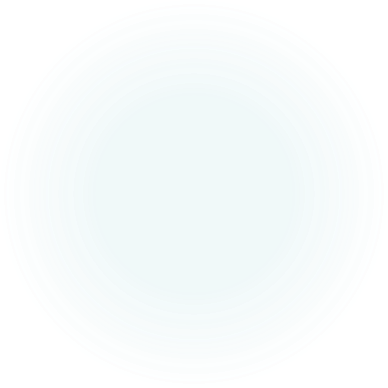 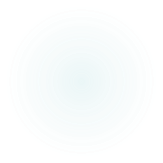 Onnipotenza nell’amore
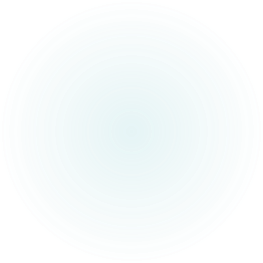 Mt 13,47-50
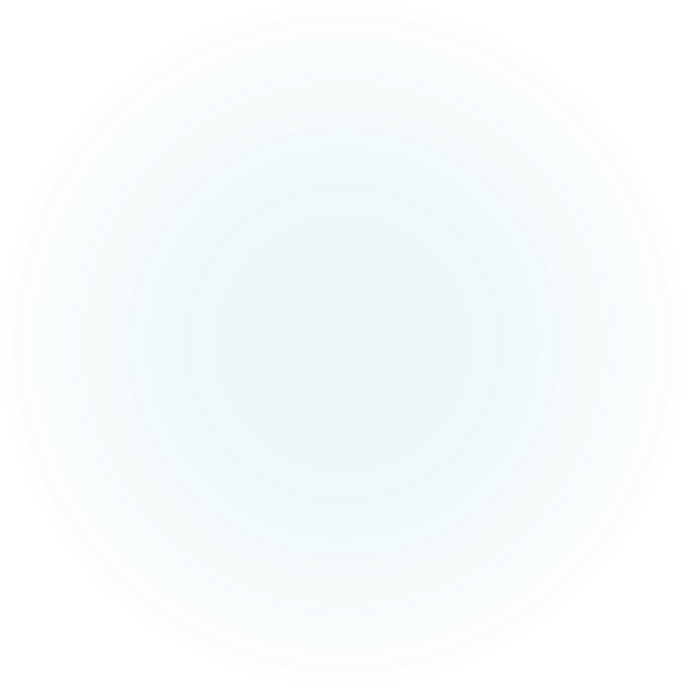 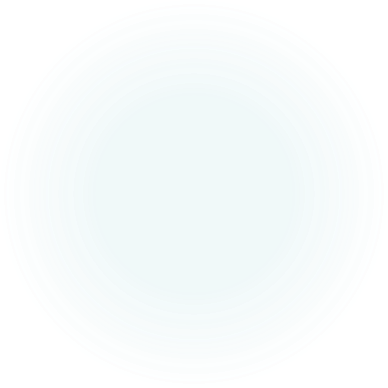 47Ancora, il regno dei cieli è simile a una rete gettata nel mare, che raccoglie ogni genere di pesci. 48Quando è piena, i pescatori la tirano a riva, si mettono a sedere, raccolgono i pesci buoni nei canestri e buttano via i cattivi. 49Così sarà alla fine del mondo. Verranno gli angeli e separeranno i cattivi dai buoni 50e li getteranno nella fornace ardente, dove sarà pianto e stridore di denti.
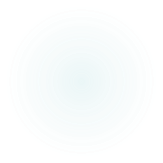 Gesù servo mite
5Gesù però, avendolo saputo, si allontanò di là. Molti lo seguirono ed egli li guarì tutti 16e impose loro di non divulgarlo, 17perché si compisse ciò che era stato detto per mezzo del profeta Isaia:
18Ecco il mio servo, che io ho scelto;il mio amato, nel quale ho posto il mio compiacimento.Porrò il mio spirito sopra di luie annuncerà alle nazioni la giustizia.19Non contesterà né grideràné si udrà nelle piazze la sua voce.20Non spezzerà una canna già incrinata,non spegnerà una fiamma smorta,finché non abbia fattotrionfare lagiustizia;21nel suo nome spereranno le nazioni.
Lo scriba discepolo
L’insegnamento parabolico di Gesù rispetta la libertà del suo interlocutore e non impone la verità, ma lo invita a convertire il cuore.
Il modello del discepolo è lo scriba del Regno: 51Avete compreso tutte queste cose?». Gli risposero: «Sì». 52Ed egli disse loro: «Per questo ogni scriba, divenuto discepolo del regno dei cieli, è simile a un padrone di casa che estrae dal suo tesoro cose nuove e cose antiche».
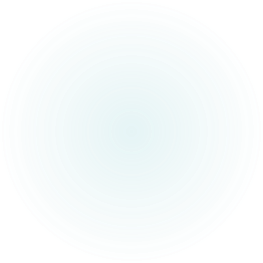 La croce, ultima parabola di Gesù
La croce è invito ad ogni uomo a riconoscere l’onnipotenza dell’amore di un Padre che consegna il Figlio e di un Figlio che si consegna per noi: un amore che distrugge il male prendendolo su di sé
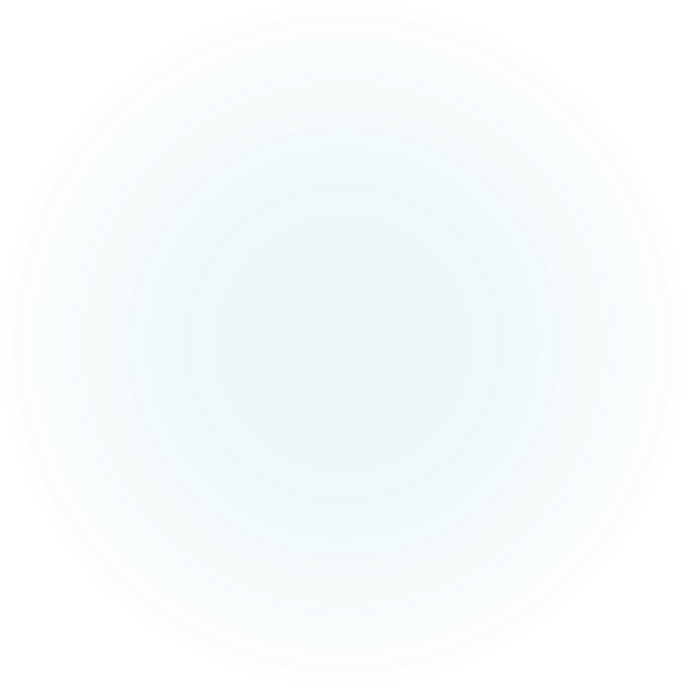 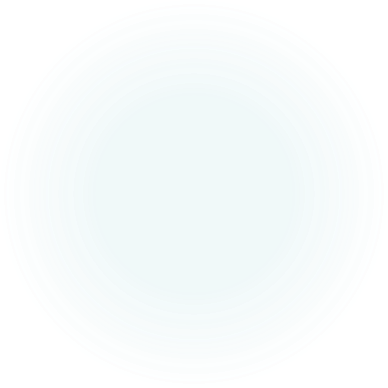 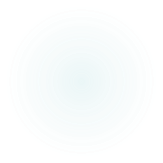